Ejecución Presupuestal 2019
Sector CTeI
2
Ejecución Presupuestal Inversión 2019
Factores externos
Ejecución Presupuestal Inversión 2019
Ejecución Presupuestal Inversión 2019
Miles de millones de pesos
Línea de Tiempo Presupuesto 2019
Factores internos
Ejecución Presupuestal Inversión 2019
El mecanismo  de financiación de las actividades de CTeI, se realiza a través de convocatoria pública. Esto implica surtir un proceso apertura, recepción de propuestas, evaluación y publicación de banco elegibles, para luego proceder con la contratación. Este último paso permite que se vea reflejada la ejecución presupuestal en los sistemas de información financieros en el Gobierno Nacional.
4to trimestre
2doy 3er trimestre
1er trimestre
Inflexibilidades 2019
Ejecución Presupuestal Inversión 2019
2. Proyección presupuestal 2020
12
Supuestos para la elaboración de Anteproyecto 2020
Las cifras que se presentan a continuación se basaron en los supuestos macroeconómicos fijados por el MHCP en el anexo 1 de la Circular Externa 03 de 2019.

La proyección de gastos de personal de la entidad, se realizó teniendo en cuenta la inflación del 3.18%, para costear la totalidad de la planta de personal de COLCIENCIAS, correspondiente a ciento treinta y dos (132) cargos, teniendo en cuenta la creación del Ministerio se requiere la financiación total de estos cargos, a la fecha solo existen 117 cargos

Las proyecciones de los gastos de servicios profesionales y de apoyo y la adquisición de bienes y servicios, se realizaron teniendo en cuenta la inflación del 3%.

Para la proyección se contemplaron todas las necesidades de COLCIENCIAS en materia de funcionamiento.
Proyecto de presupuesto Funcionamiento 2020
Necesidades adicionales presupuestales
Adquisición de bienes y servicios: 

Incluye los conceptos de gastos requeridos por la Entidad para garantizar el normal funcionamiento, incluyendo entre otros: servicio de vigilancia y aseo, elementos de aseo, cafetería, ferretería y papelería, bodegaje y custodia de archivo, combustible, dotación, mantenimiento de bienes muebles e inmuebles, servicios públicos, pago de administración de la copropiedad, seguros de infidelidad, riesgos financieros y responsabilidad civil, servicio de correo, bienestar social y capacitación, clima y cultura organizacional, alquiler de ductos, caja menor; todos estos correspondientes a gastos recurrentes de la entidad.

También incluye los contratos de prestación de servicios profesionales y de apoyo a la gestión, teniendo en cuenta que la entidad cuenta con una planta de personal aprobada de 132 cargos, la cual es insuficiente para atender las labores y cumplir las funciones de COLCIENCIAS.
Presupuesto Requerido vs Presupuesto Asignado
Presupuesto solicitado en anteproyecto de presupuesto 2020 de acuerdo a las necesidades de los actores del SNCTeI: Requerido $655,949.

Presupuesto comunicado para el Sector por parte del Ministerio de Haciendo y Crédito Público: Proyecto Ley de Presupuesto $368,190.

Del presupuesto asignado de acuerdo a la Ley de Presupuesto es importante tener en cuenta que $138,027 son inflexibilidades con que cuenta la Entidad, como vigencias futuras cohortes anteriores, Colfuturo y FIS.
Nuestra apuesta como País a 2022
Privados
Públicos
Llegar al 1,5% del PIB en ACTI
60%
40%
Entidades públicas
Sector 
productivo
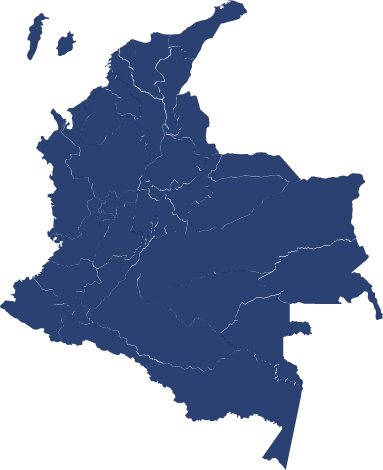 FCTeI de SGR
Formación de capital humano en CTeI
Apoyo a la I+D+I
Innovación y desarrollo tecnológico
Fortalecimiento de las capacidades
Actores del SNCTeI
Distribución Cuota Proyecto Ley de Presupuesto
Mentalidad y Cultura 
$81,000
Presupuesto Colciencias 2017-2020
Presupuesto Colciencias 2019-2020
Inflexibilidades
Gracias